陕旅版六年级下册
Unit4 At the Sports Meeting
第四课时
WWW.PPT818.COM
>>Review
Play a game
have a
   sports     
  meeting
high 
   jump
throwing
What’s missing?
running race
100-meter     
      race
long jump
>>Lead-in
>>Lead-in
Free talk
What sport did you watch?
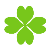 What kind of sports do the pupils take part in?
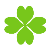 Look at the other pupils. How are they feeling?
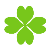 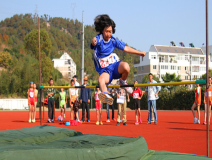 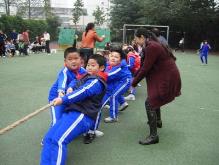 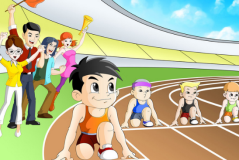 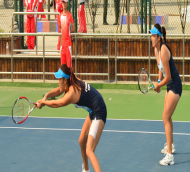 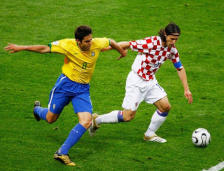 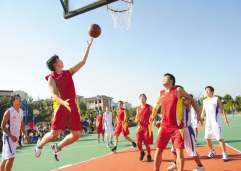 >>Presentation
Look and imagine
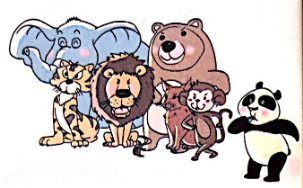 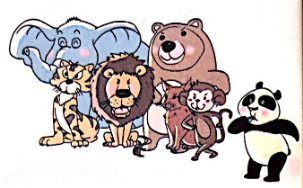 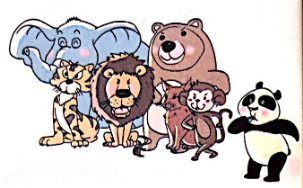 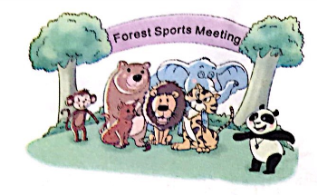 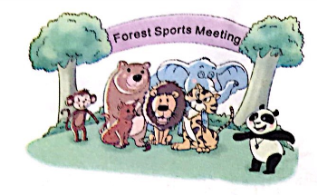 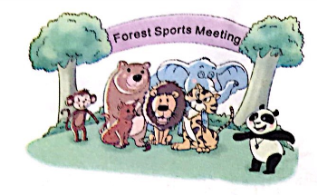 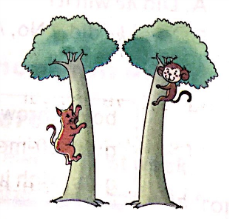 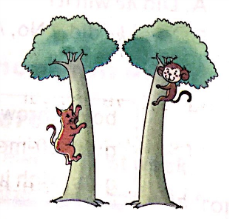 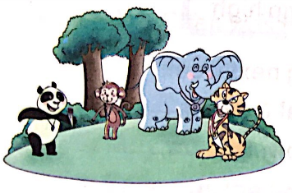 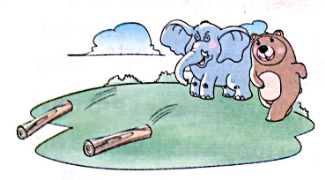 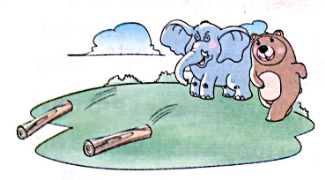 >>Presentation
Read, then ask and answer
Who had a sports meeting last week?
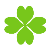 The animals.
Who won the 1000-meter race?
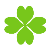 The tiger.
Did the bear won the throwing match?
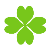 No, it isn’t. The elephant won.
Who won the tree climbing?
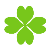 The monkey won the tree climbing.
>>Presentation
Read a story
The animals had a sports meeting last week. Many animals took part in it.
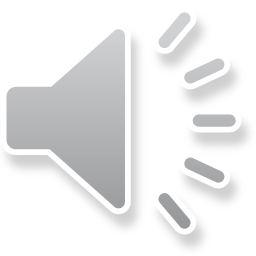 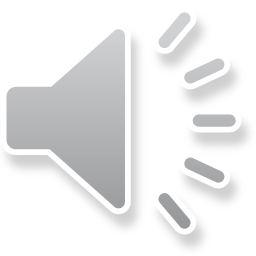 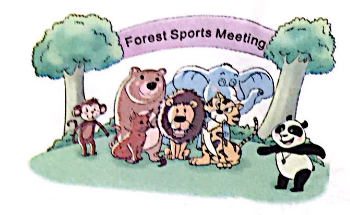 >>Presentation
Read a story
The first game was the 1000-meter race.
“Ready? Go!” 
All the animals started to run.
Finally, the tiger won the race.
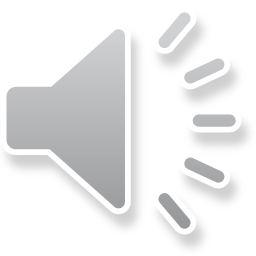 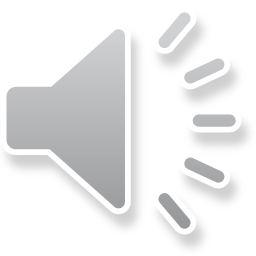 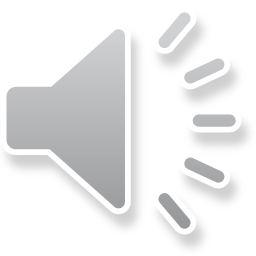 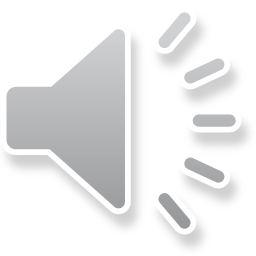 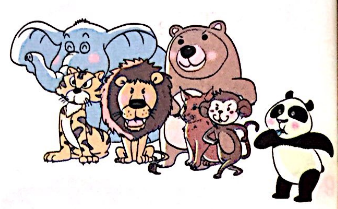 >>Presentation
Read a story
The second match was throwing. 
The bear did well at first, 
but the elephant won.
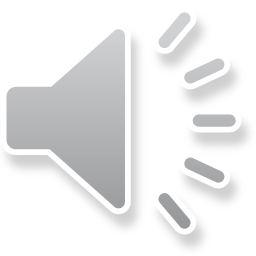 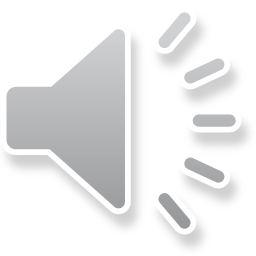 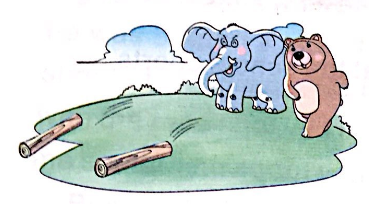 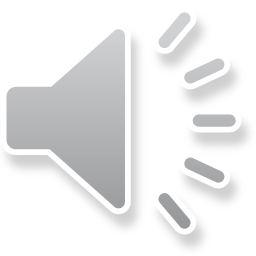 >>Presentation
Read a story
The third sport was tree climbing. 
Who won the game? 
Of course the monkey did. 
He climbed very high.
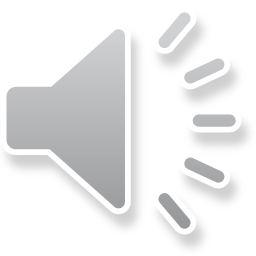 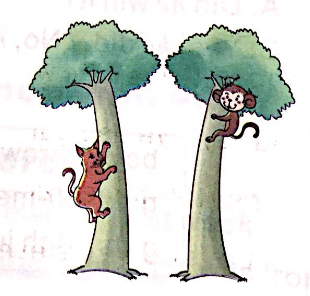 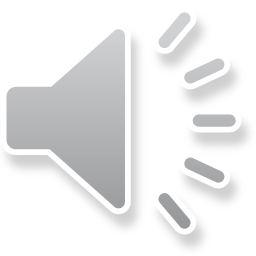 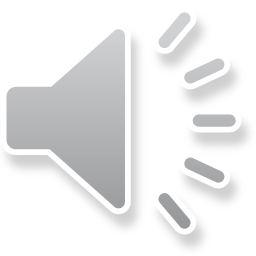 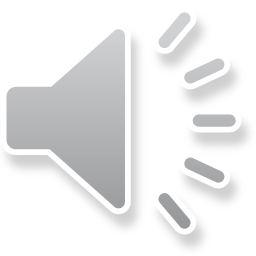 >>Presentation
Read a story
The panda said, “We’d better play sports every day. 
Let’s be faster, higher and stronger!”
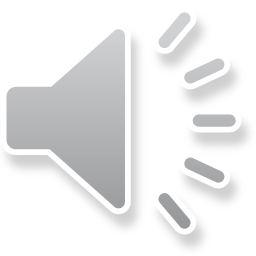 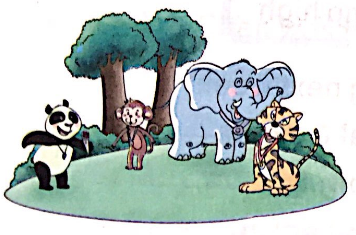 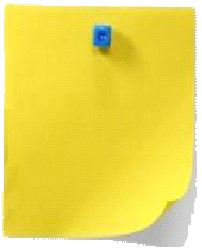 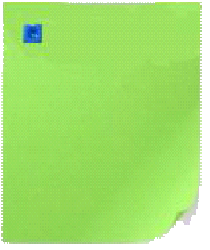 Read together.
(齐读)
Act in roles.
(分角色演）
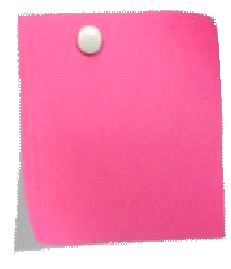 Read in roles.
（分角色读）
>>Practice
Read a story
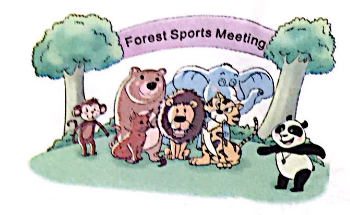 两人一组，先朗读再表演这个有趣的故事吧。
1
2
3
>>Practice
Look at the pictures and order the story
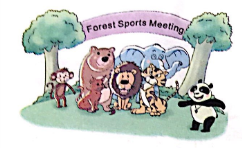 1
4
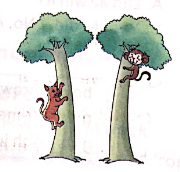 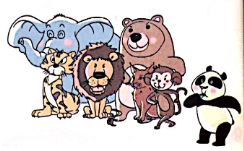 2
3
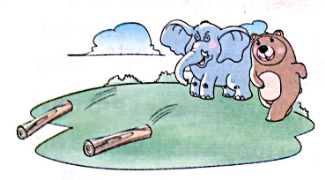 5
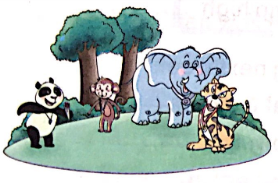 >>Practice
Order and act
2
(    )We have a sports meeting once a year.
(    ) When do you usually have it?
(    ) What sport do you usually take part in?
(    ) How often do you have a sports meeting?
(    ) We usually have it in May.
(    ) I usually take part in the 100-meter race.
3
5
1
4
6
>>Practice
Read and choose
win              when               well              boys’
take              jump               first             about
when
A: Li Fan, ______ did you have the sports meeting?
B: We had it last week.
A: What sport did you _____ part in?
B: I took part in the high _____ and the ______ 100-meter race.
A: Did you ____ the high jump?
take
boys’
jump
win
>>Practice
Read and choose
win              when               well              boys’
take              jump               first             about
B: Yes, I did.
A: How ______ the 100-metre race?
B: I was the ______, too.
A: You did really _____.
B: Thank you.
about
first
well
>>Summary
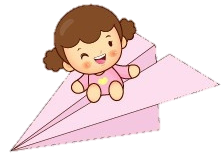 能够根据图片简要复述课文故事：
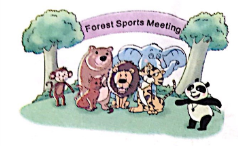 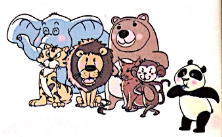 2
1
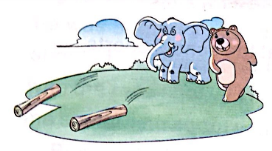 3
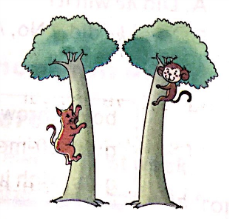 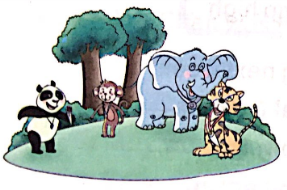 4
5
>>Homework
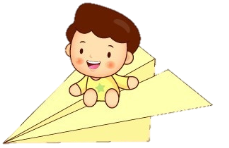 1.听课文录音并跟读，按照正确的语音、语调朗读并表演课文对话。2.复述课文Read a story，并向自己的家人复述。
3.预习 Unit5 A Let’s learn。
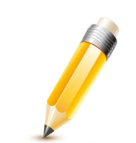 close